Autonomous Navigation for Flying RobotsLecture 7.2:Visual Odometry
Jürgen Sturm
Technische Universität München
Cascaded Control
Robot
Trajectory
0.1 Hz
Visual Localization
Position Control
10 Hz
Attitude Estimation
Attitude Control
1 KHz
10 .000 RPM
RPM Estimation
Motor Speed Control
Actuators
Sensors
Autonomous Navigation for Flying Robots
Jürgen Sturm
2
Quadrotor Physical World
Kinematics
Dynamics
Visual Odometry
Velocity estimates from IMU are very inaccurate
(How) can we get more accurate velocity estimates?
Real-time and minimal delay
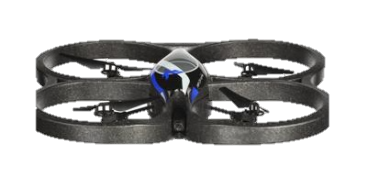 H
H
Autonomous Navigation for Flying Robots
Jürgen Sturm
3
Visual Odometry
Idea: 
Track the motion of one or more points in the camera image
Estimate 3D motion from this
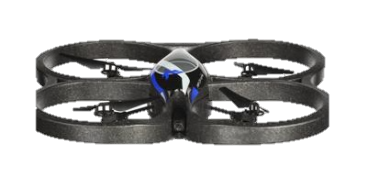 H
H
Autonomous Navigation for Flying Robots
Jürgen Sturm
4
Scale Ambiguity
Purely from monocular vision, it is not possible to determine the absolute speed
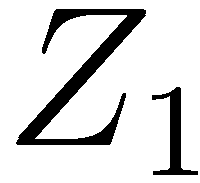 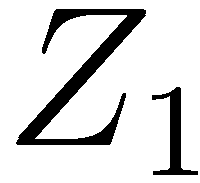 Autonomous Navigation for Flying Robots
Jürgen Sturm
5
Scale Ambiguity
Purely from monocular vision, it is not possible to determine the absolute speed
Insight: We need additional sensors
Autonomous Navigation for Flying Robots
Jürgen Sturm
6
Visual Odometry
Typical sensor combination for visual odometry on UAVs:
IMU (provides absolute orientation)
Height sensor (ultrasound)
Downlooking camera

Furthermore, we assume a planar floor.
Autonomous Navigation for Flying Robots
Jürgen Sturm
7
2D Translation
Assume that we look perpendicular onto the planar ground
Assume that we know the height Z (from ultrasound)
Assume that we observe a 2D motion of 
What is the corresponding motion in 3D?
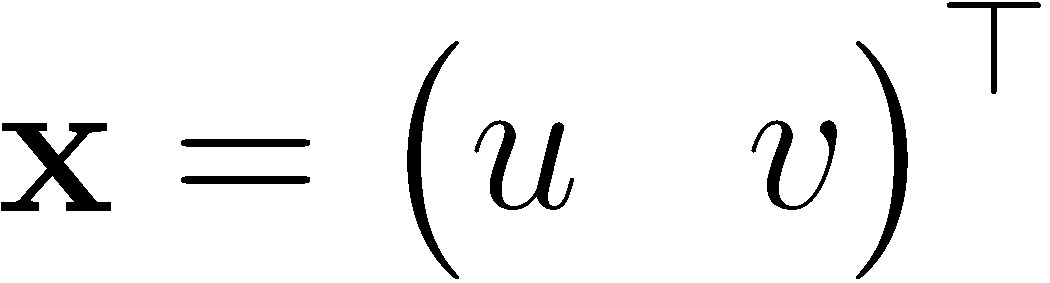 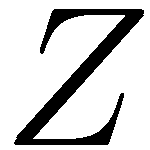 Autonomous Navigation for Flying Robots
Jürgen Sturm
8
2D Translation
Assume that we look perpendicular onto the planar ground
Assume that we know the height Z (from ultrasound)
Assume that we observe a 2D motion of 
What is the corresponding motion in 3D?
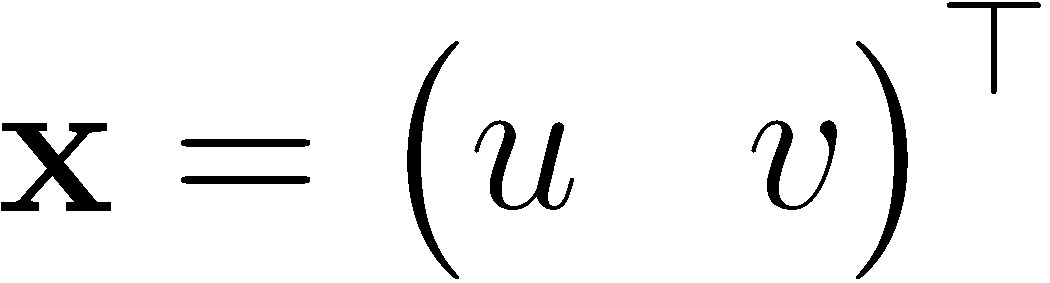 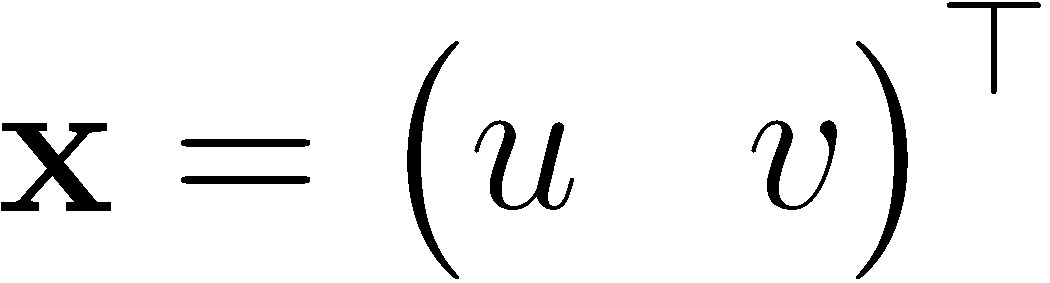 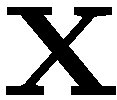 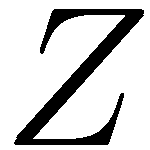 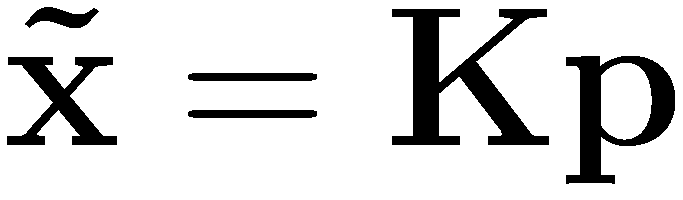 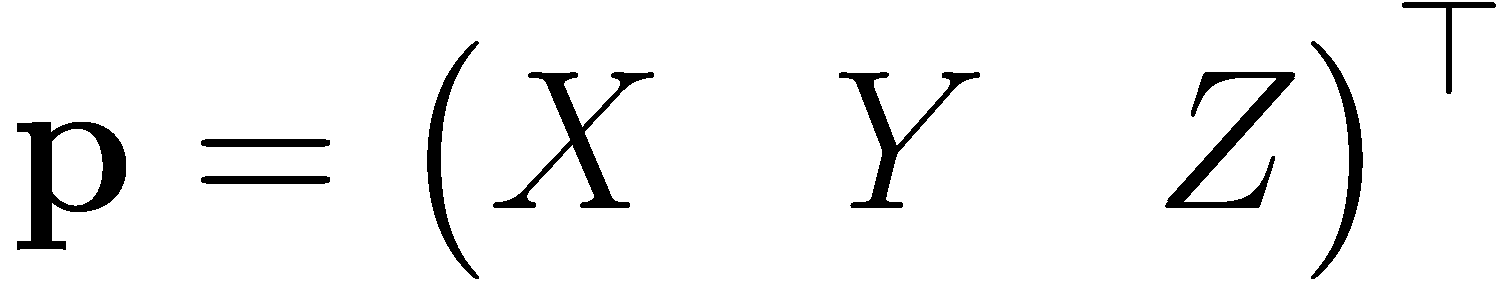 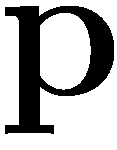 Autonomous Navigation for Flying Robots
Jürgen Sturm
9
[Speaker Notes: x is the observed pixel location of the tracked point in the second image; p is the 3D point in the frame of the second camera]
2D Translation
3D to 2D perspective projection




Now let’s solve for p (in particular, X and Y):
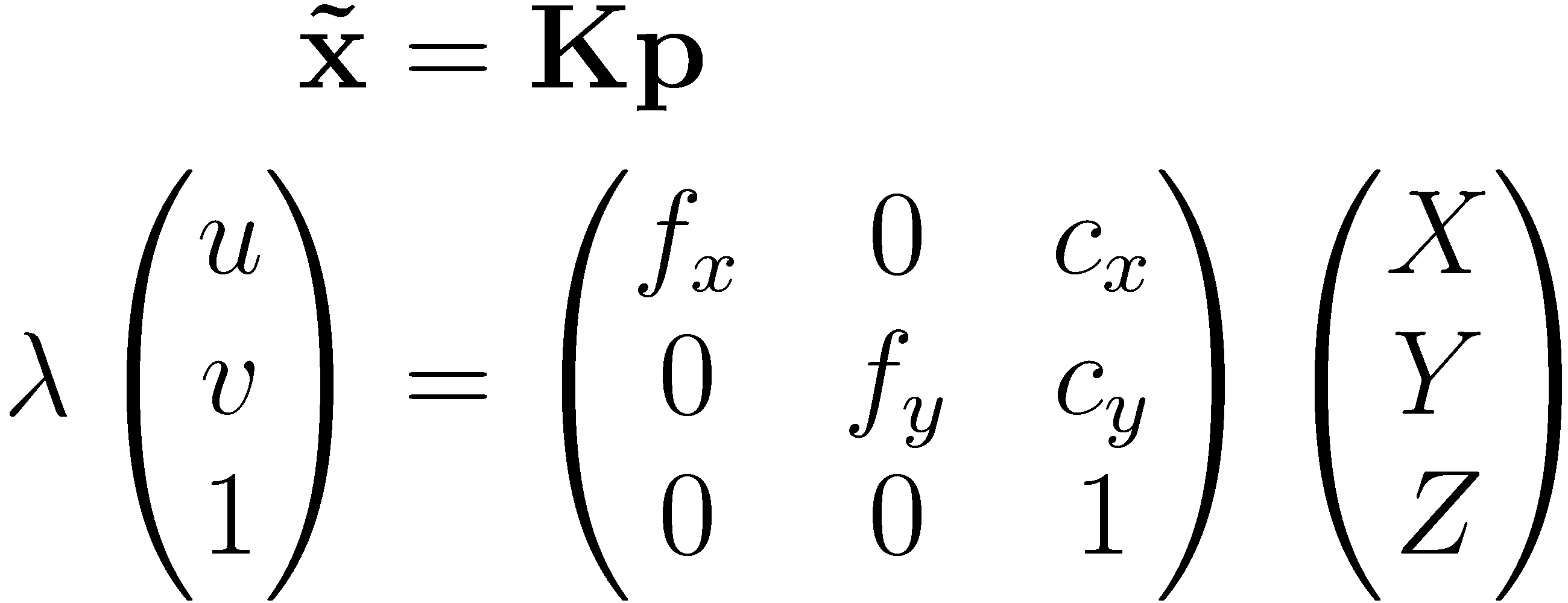 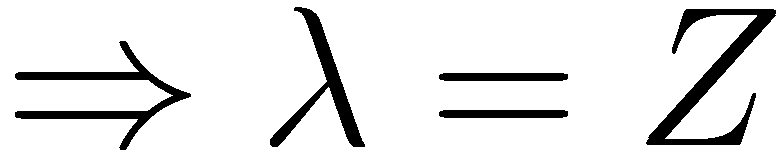 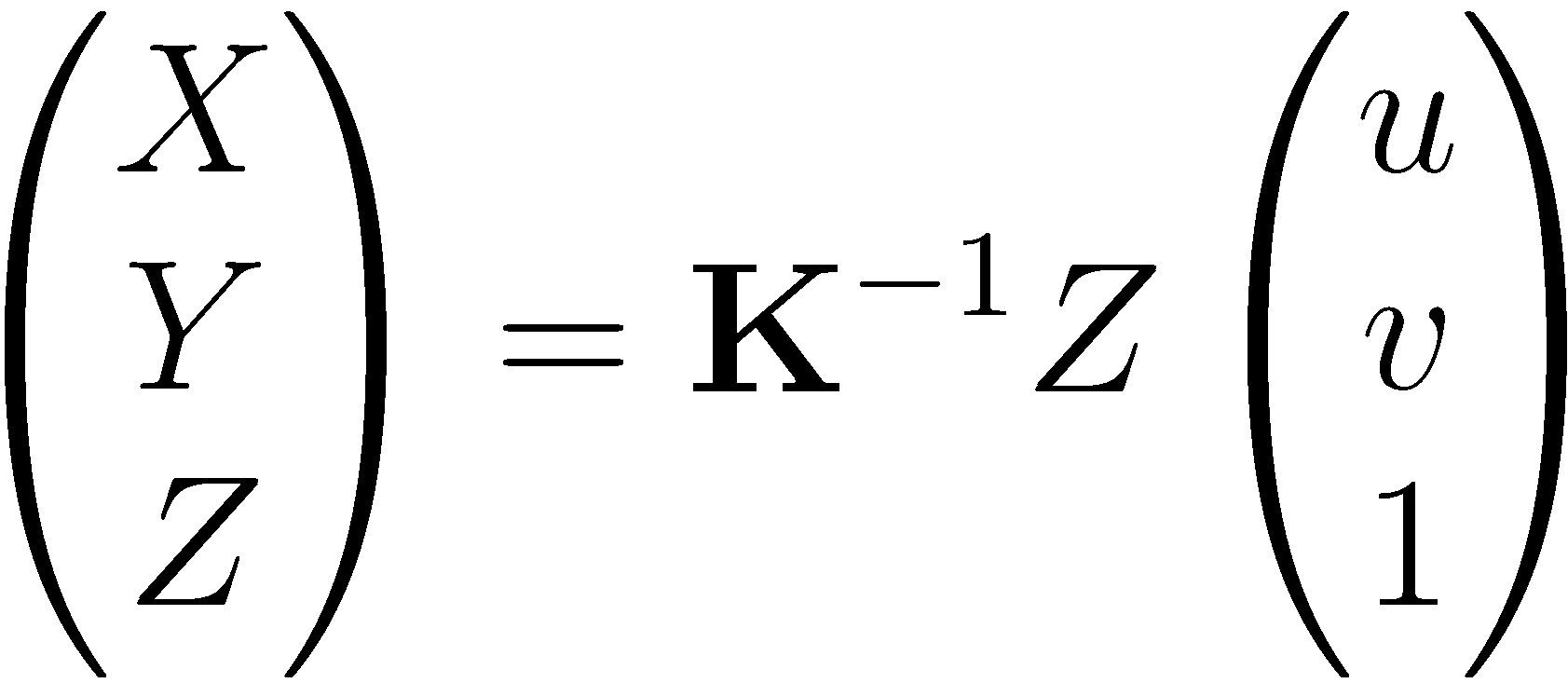 Autonomous Navigation for Flying Robots
Jürgen Sturm
10
Rotation + 2D Translation
What if the quadrotor tilts during flight?
Assume that we have an IMU that gives us the (relative) rotation R
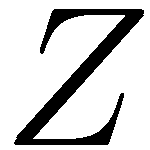 Autonomous Navigation for Flying Robots
Jürgen Sturm
11
Rotation + 2D Translation
What if the quadrotor tilts during flight?
Assume that we have an IMU that gives us the (relative) rotation R
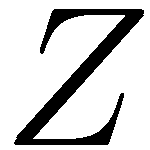 Autonomous Navigation for Flying Robots
Jürgen Sturm
12
[Speaker Notes: P’ is the point in the rotated camera, P is the point in the de-rotated (horizontal) camera]
Rotation + 2D Translation
Let’s de-rotate the camera image first
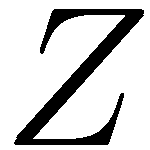 Autonomous Navigation for Flying Robots
Jürgen Sturm
13
[Speaker Notes: P’ is the point in the rotated camera, P is the point in the de-rotated (horizontal) camera]
Rotation + 2D Translation
Point p appears in the de-rotated image at

Now only pure translation remains, same procedure as before
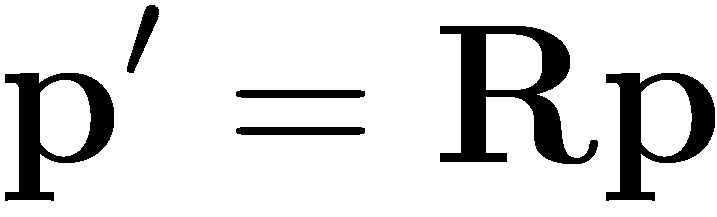 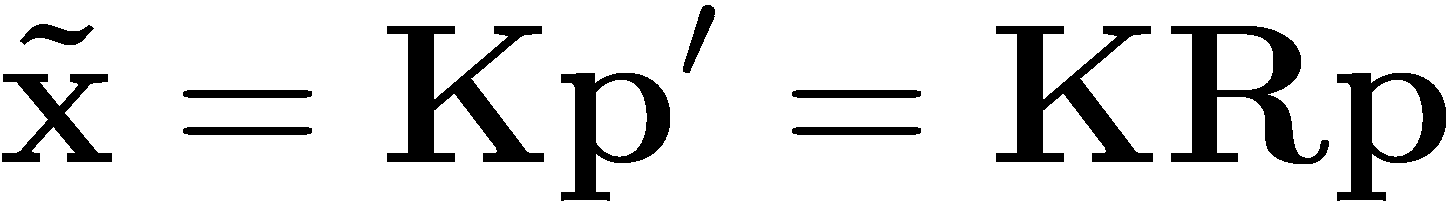 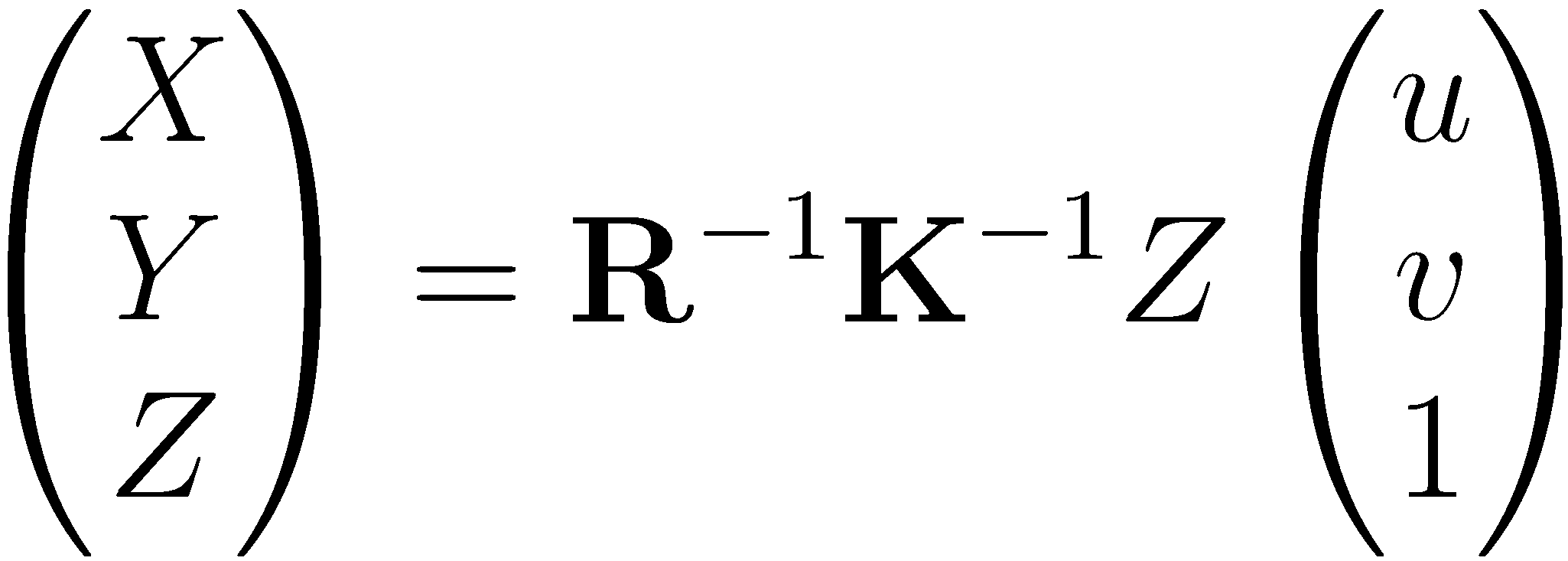 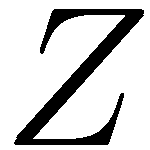 Autonomous Navigation for Flying Robots
Jürgen Sturm
14
[Speaker Notes: P is the point in the rotated camera, P’ is the point in the de-rotated (horizontal) camera]
Height Change
What if the quadrotor changes its flying height?
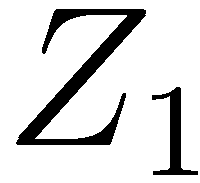 Autonomous Navigation for Flying Robots
Jürgen Sturm
15
Height Change
What if the quadrotor changes its flying height?
Point    remains at the same location
Pixel coordinate    gets scaled by
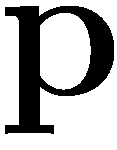 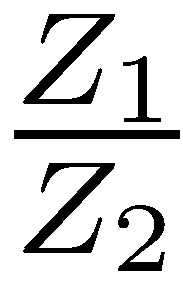 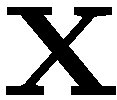 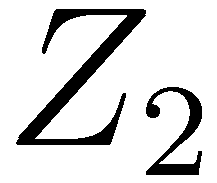 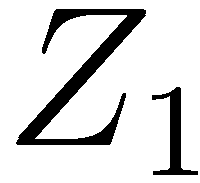 Autonomous Navigation for Flying Robots
Jürgen Sturm
16
Height Change
What if the quadrotor changes its flying height?
Point    remains at the same location
Pixel coordinate    gets scaled by
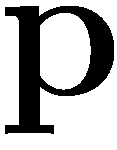 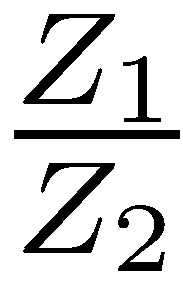 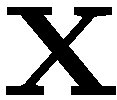 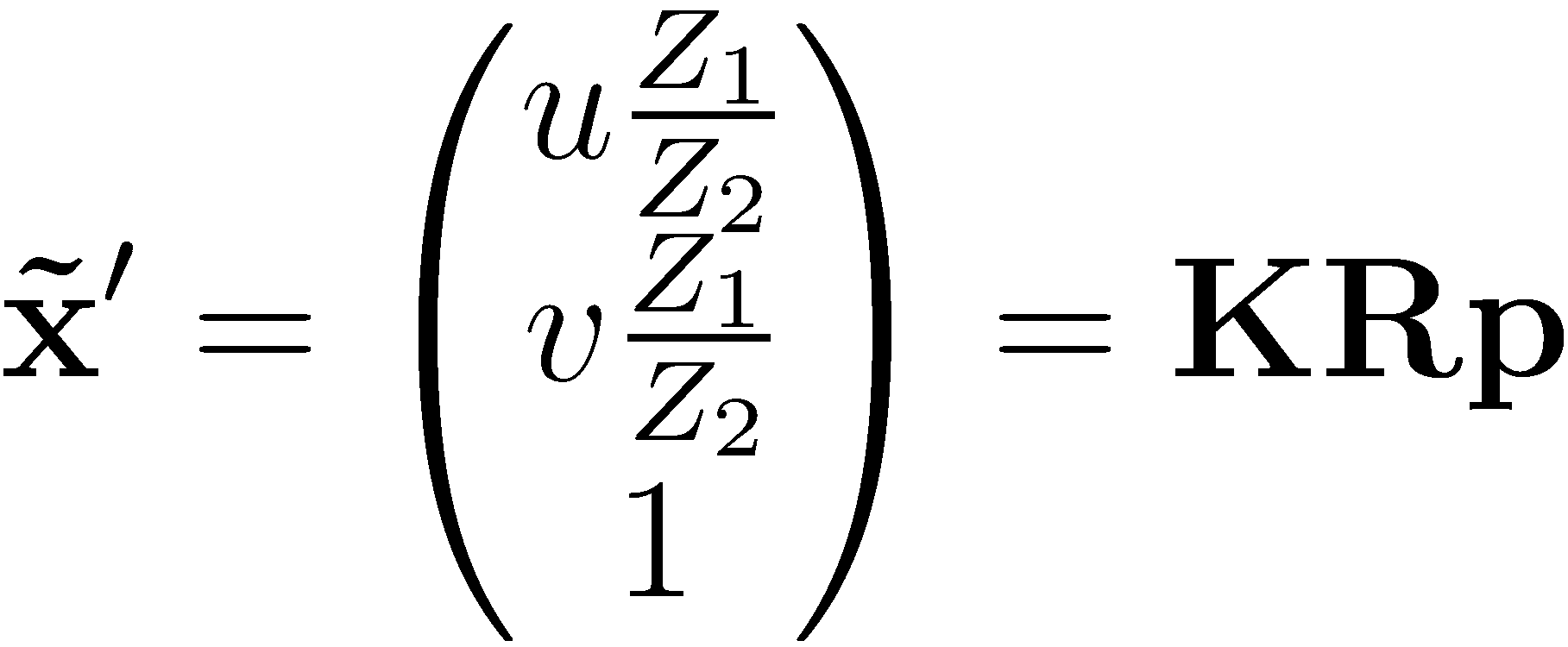 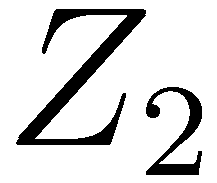 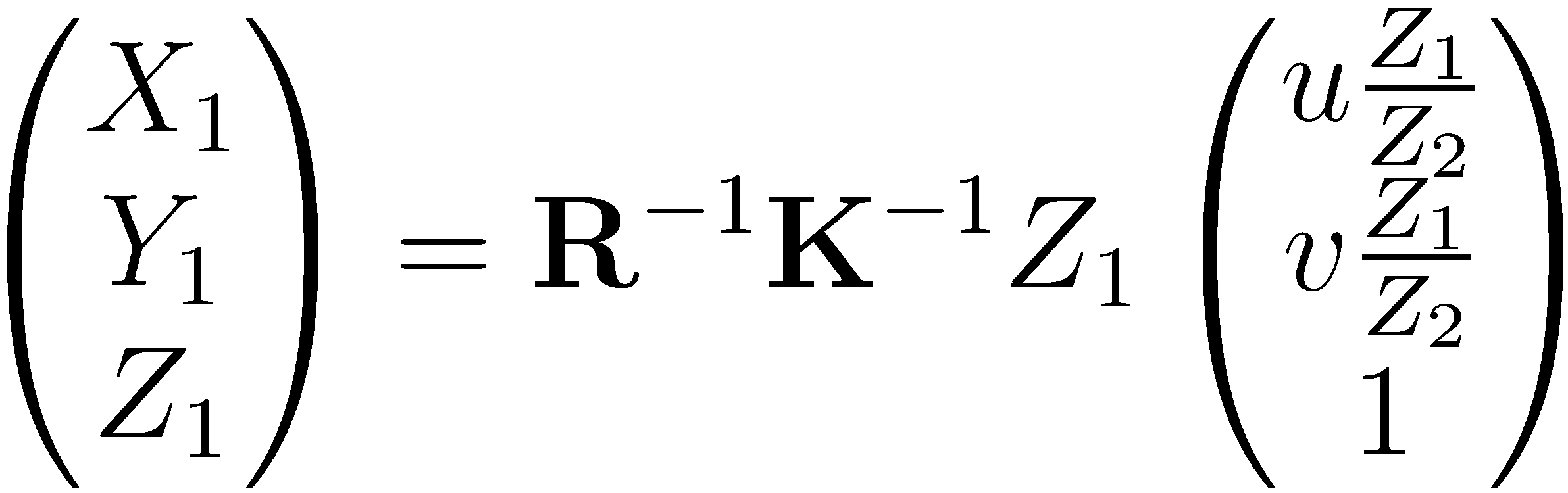 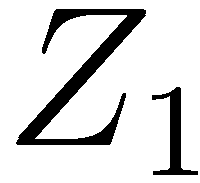 Autonomous Navigation for Flying Robots
Jürgen Sturm
17
[Speaker Notes: X’ is the pixel coordinate in the simulated camera (located at same height)]
Increasing Robustness
So far, we tracked only a single point in the image
Motion estimate is noisy and potentially an outlier
Solution:
Track multiple points (e.g., 16)
Majority vote (RANSAC algorithm)
Autonomous Navigation for Flying Robots
Jürgen Sturm
18
Two Examples
Parrot Mainboard + Navigation board [Bristeau, IFAC WC 2011]Camera + IMU + ultrasound + pressure, 180 USD
Pix4flow sensor from ETH [Honegger et al., ICRA 2013]Camera + IMU + ultrasound, 120 EUR
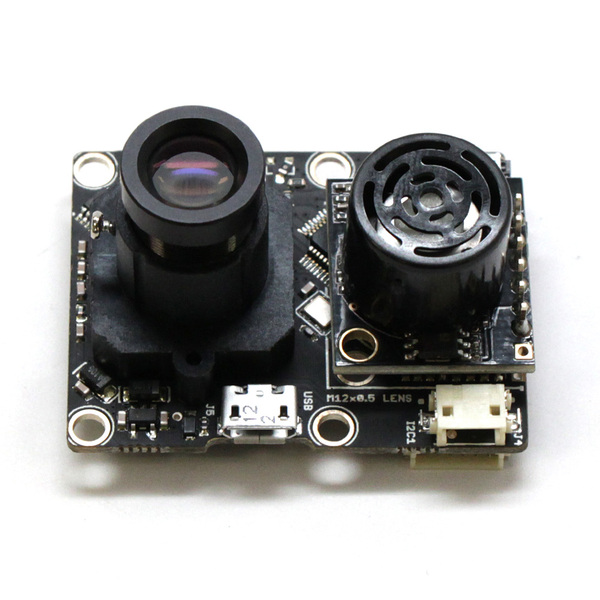 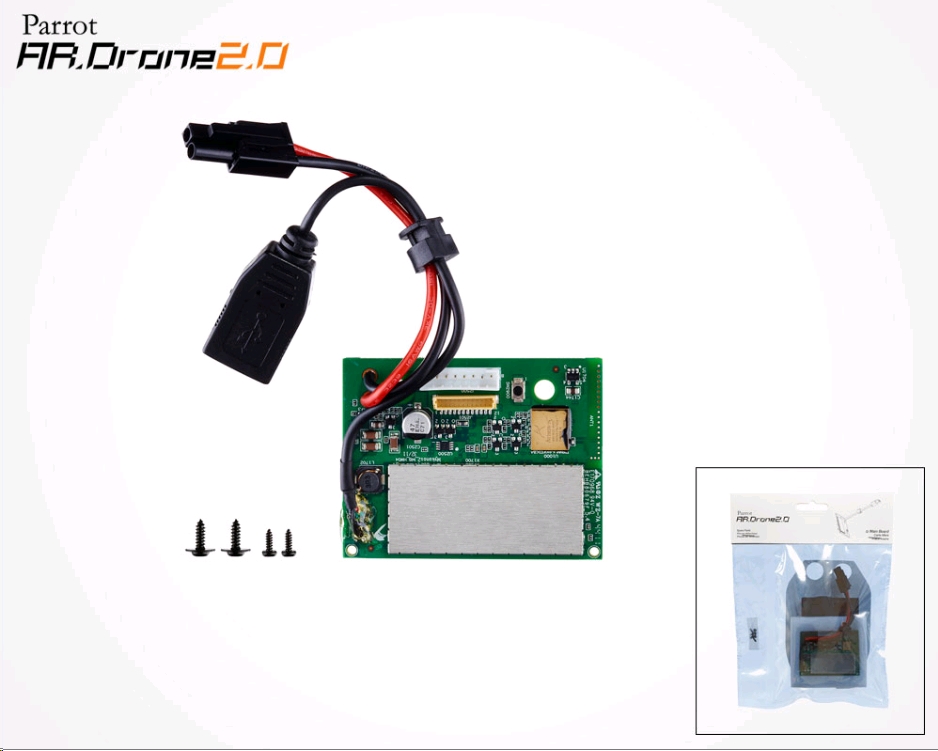 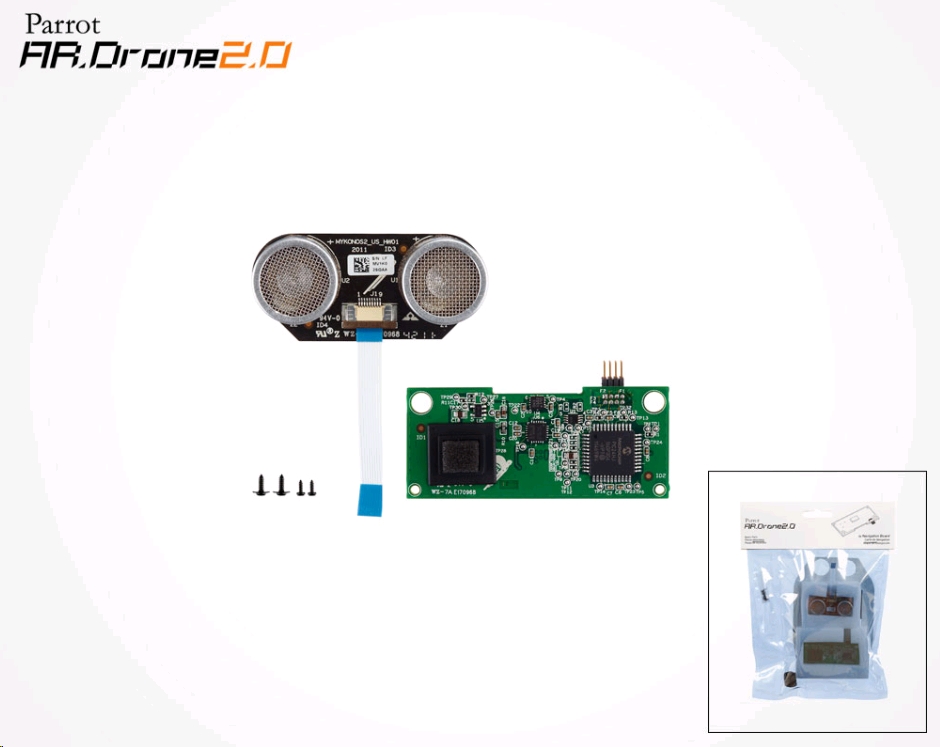 http://www.parrotshopping.com/us/p_parrot_product.aspx?i=230895
http://pixhawk.org/modules/px4flow
Autonomous Navigation for Flying Robots
Jürgen Sturm
19
Pix4Flow Sensor[Honegger et al, ICRA 2013]
Smart camera module
752Hx480V (60fps), 188Hx120V (250fps), 16mm lens
ARM Cortex M4 (168 MHz, 192 KB RAM, single precision floating point operations)
MEMS gyroscope (L3GD20)
Ultrasound sensor
Outputs speed over serial link
Open-source
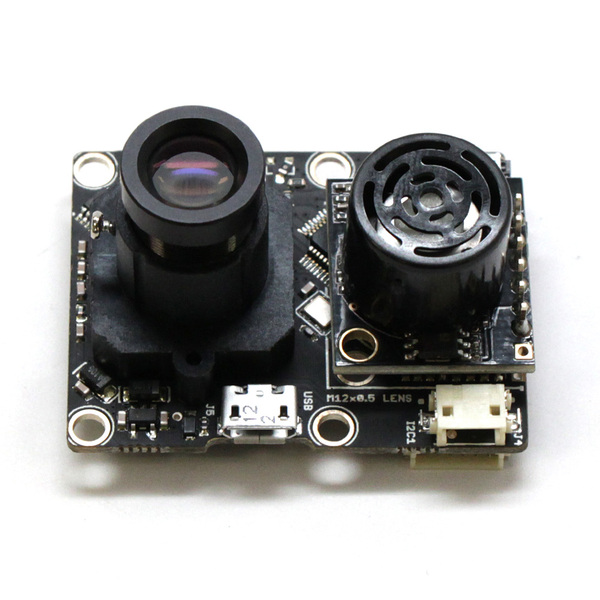 Autonomous Navigation for Flying Robots
Jürgen Sturm
20
Demo Video[Honegger et al, ICRA 2013]
Dominik Honegger, Lorenz Meier, Petri Tanskanen and Marc Pollefeys. An Open Source and Open Hardware Embedded Metric Optical Flow CMOS Camera for Indoor and Outdoor Applications, ICRA2013.
Autonomous Navigation for Flying Robots
Jürgen Sturm
21
Pix4flow on a Modified Ardrone[Honegger et al, ICRA 2013]
Dominik Honegger, Lorenz Meier, Petri Tanskanen and Marc Pollefeys. An Open Source and Open Hardware Embedded Metric Optical Flow CMOS Camera for Indoor and Outdoor Applications, ICRA2013.
Autonomous Navigation for Flying Robots
Jürgen Sturm
22
Evaluation[Honegger et al, ICRA 2013]
1.6m altitude, manual flight
Pure integration of position from velocities (no GPS)
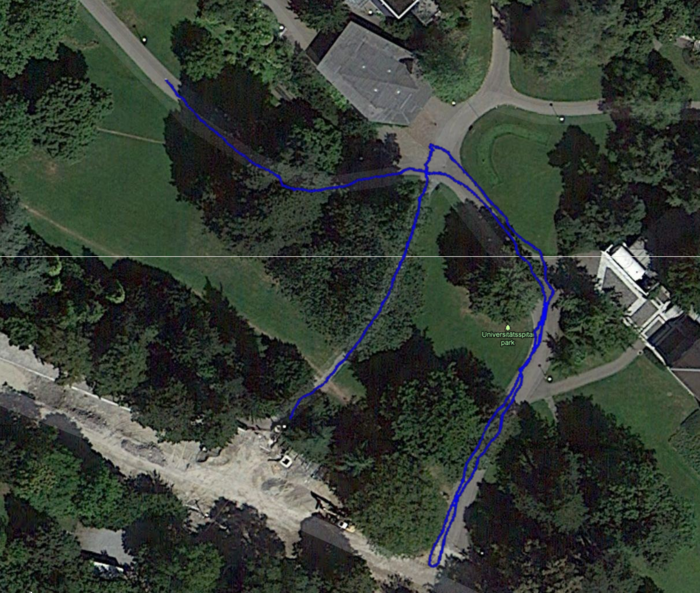 Honegger et al, ICRA 2013
Autonomous Navigation for Flying Robots
Jürgen Sturm
23
Alternative Methods
Stereo camera or depth sensor  next week
Wide-angle camera + IMU (no ultrasound)
Autonomous Navigation for Flying Robots
Jürgen Sturm
24
Visual Odometry using PTAM[Weiss et al., ICRA 2012]
Build sparse 3D map from visual features
Based on PTAM library [Klein and Murray, ISMAR 2007]
Drop old keyframes to keep computation time constant
Use IMU to estimate scale
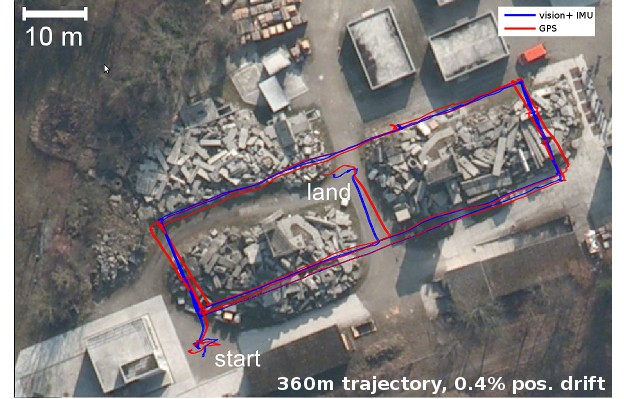 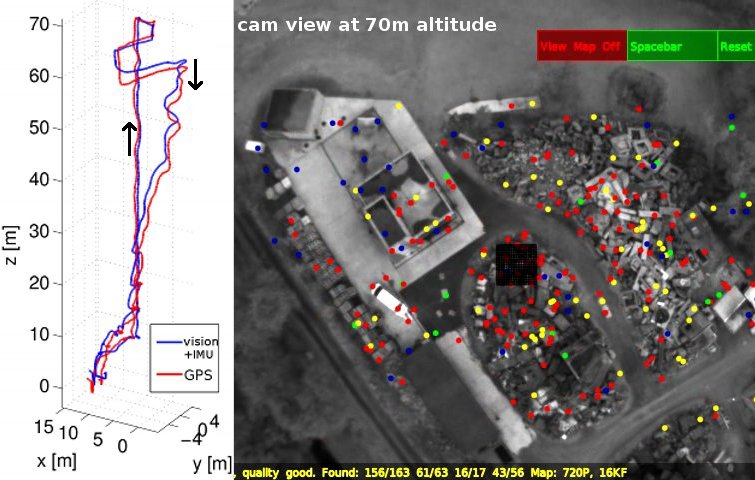 Stephan Weiss, Markus W. Achtelik, Simon Lynen, Margarita Chli and Roland Siegwart. Real-time Onboard Visual-Inertial State Estimation and 
Self-Calibration of MAVs in Unknown Environments. In IEEE International Conference on Robotics and Automation (ICRA), 2012. 
http://wiki.ros.org/ethzasl_ptam
Autonomous Navigation for Flying Robots
Jürgen Sturm
25
Visual Odometry using PTAM[Weiss et al., ICRA 2012]
Stephan Weiss, Markus W. Achtelik, Simon Lynen, Margarita Chli and Roland Siegwart. Real-time Onboard Visual-Inertial State Estimation and Self-Calibration of MAVs in Unknown Environments. In IEEE International Conference on Robotics and Automation (ICRA), 2012. https://www.youtube.com/watch?v=wbEzp-L3NDo
Autonomous Navigation for Flying Robots
Jürgen Sturm
26
Lessons Learned
Visual odometry for UAVs
Typical sensor setup and basic algorithm
Alternative methods

Next week:Cutting-edge researchresults from our group
Autonomous Navigation for Flying Robots
Jürgen Sturm
27